Закон Архимеда
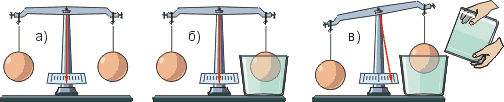 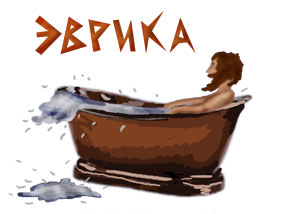 На тело, погруженное в жидкость или газ,действует выталкивающая сила, равная весу жидкости или газа, вытесненного этим Телом!!!
Закон Архимеда формулируется так:
Архимедова сила, действующая на погруженное в жидкость (или газ) тело, равна весу жидкости (или газа), вытесненной телом и направлена вертикально вверх.
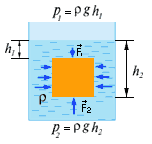 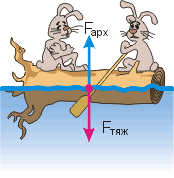 Сила Архимеда
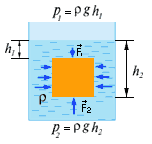 Причина возникновения выталкивающей силы в разности сил на разных глубинах
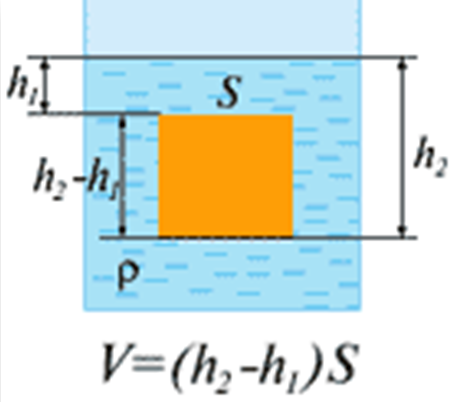 Сила Архимеда равна произведению плотности жидкости на ускорение свободного падения g и на объем тела
Архимед открыл три условия, которые стали основой науки о плавании
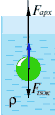 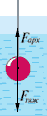 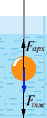 1
2
3
Условие плавания тел
Если плотность тела больше плотности жидкости,  то тело в ней тонет.

Если плотность тела меньше плотности жидкости, то тело в ней всплывает.

При равенстве плотностей тела и жидкости, тело плавает в жидкости.
Условие плавания тел
Пример:
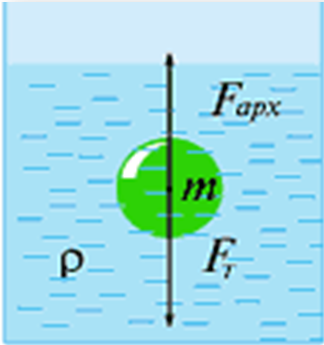 Взаимные вопросы - ответы: 
(работа в парах)
если положить в полный стакан ложку, то…;
если маленький мячик утопить в воде, то…;
если вытащить ведро в колодце на поверхность воды, то…;
если погрузиться в воду, то…;
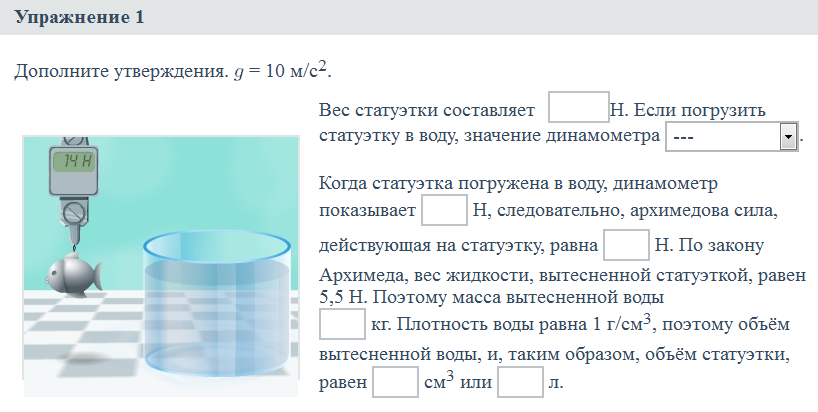 Решение расчетных задач. Работа на доске.
1.Вес кирпича в воздухе 30 Н, а в воде – 10Н. Чему равна действующая на кирпич архимедова сила?
2.На погруженный в воду кирпич действует выталкивающая сила, равная 20Н. Чему равен объем этого кирпича ?
3.Мальчик, масса которого 40 кг, держится на воде. Та часть тела, которая находится над поверхностью воды, имеет объем 2 дм3. Определите объем всего тела мальчика и его плотность.
Домашнее задание
 
1. На тело объемом 120 см3, полностью погруженное в жидкость, действует архимедова сила 0,96 Н. какова плотность жидкости?
2. В керосин погружен кусок железа массой 500 г. Определите выталкивающую силу, если плотность железа 7900 кг/м3, плотность керосина 820 кг/м3.  
3. Какую силу надо приложить, чтобы поднять под водой камень массой 600 кг, объемом 0,23 м3?
4. Тело длиной 20 см, площадью поперечного сечения 4 см2  и плотностью 1250 кг/м3 подвешено к пружине и погружено в жидкость плотностью 800 кг/м3 Определите вес тела в жидкости. Как измениться показание динамометра, если в жидкость погружена только половина тела?
5. Почему нельзя гасить горящий керосин, заливая его водой?
Спасибо за просмотр!
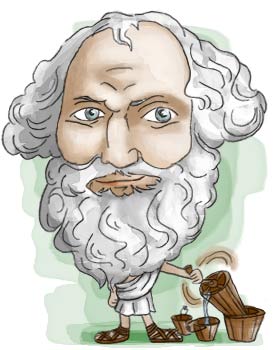 Учите физику